https://vk.com/club198435439
ПЕШЕХОДНАЯ ЭКСКУРСИЯ С ЭЛЕМЕНТАМИ ФОТОКРОССАОКТЯБРЬ 2020
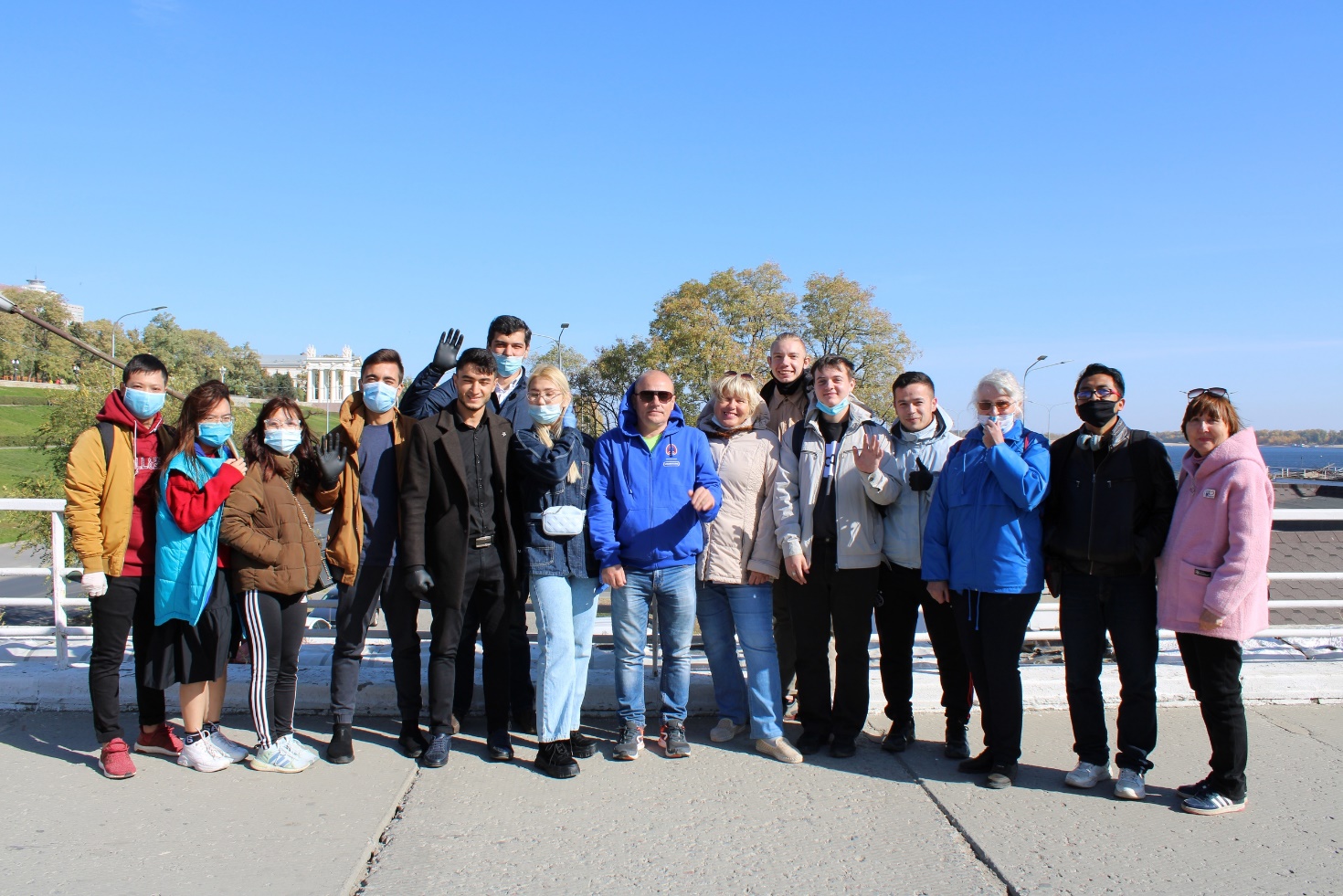 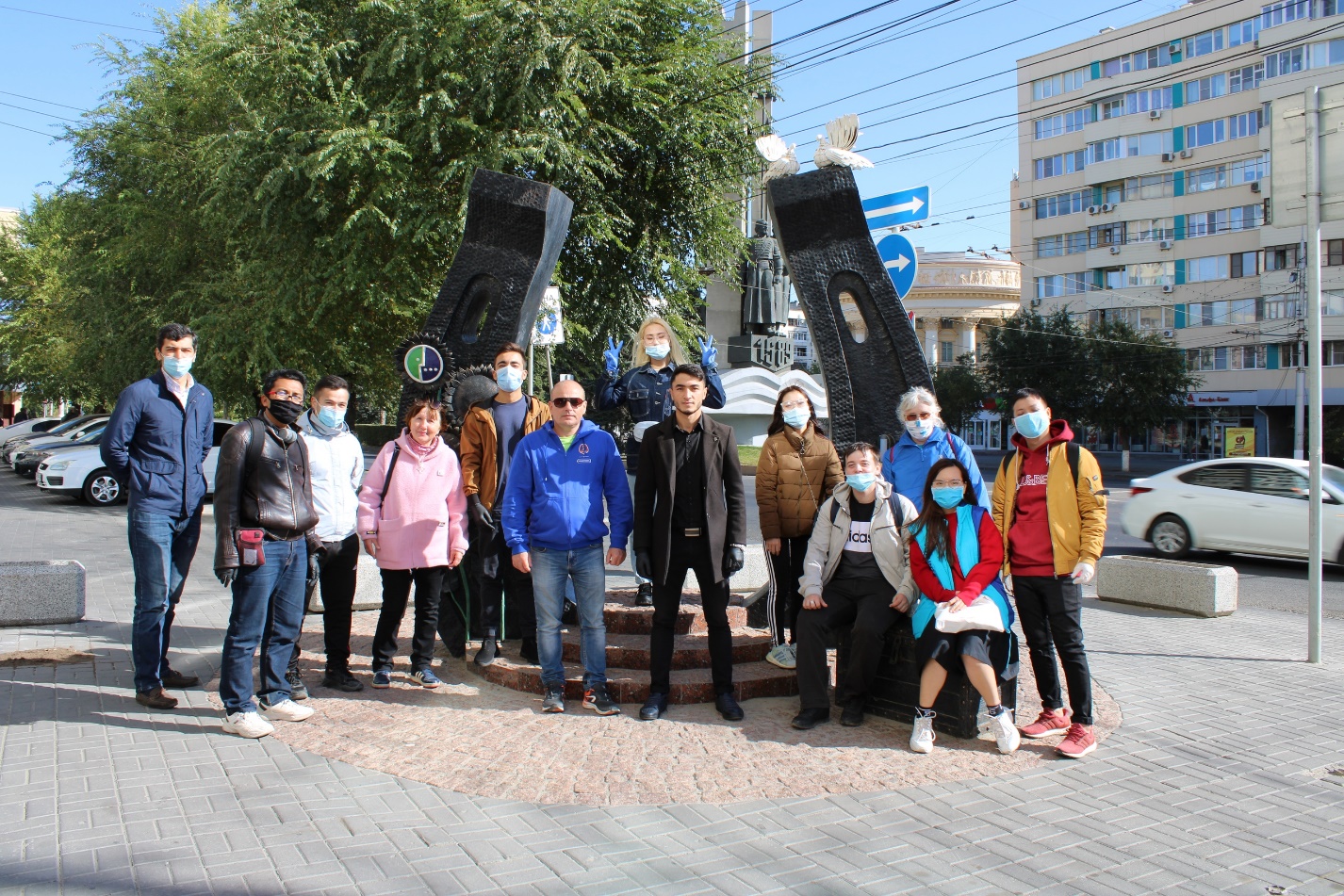 ПЕШЕХОДНАЯ ЭКСКУРСИЯ С ЭЛЕМЕНТАМИ ФОТОКРОССАОКТЯБРЬ 2020
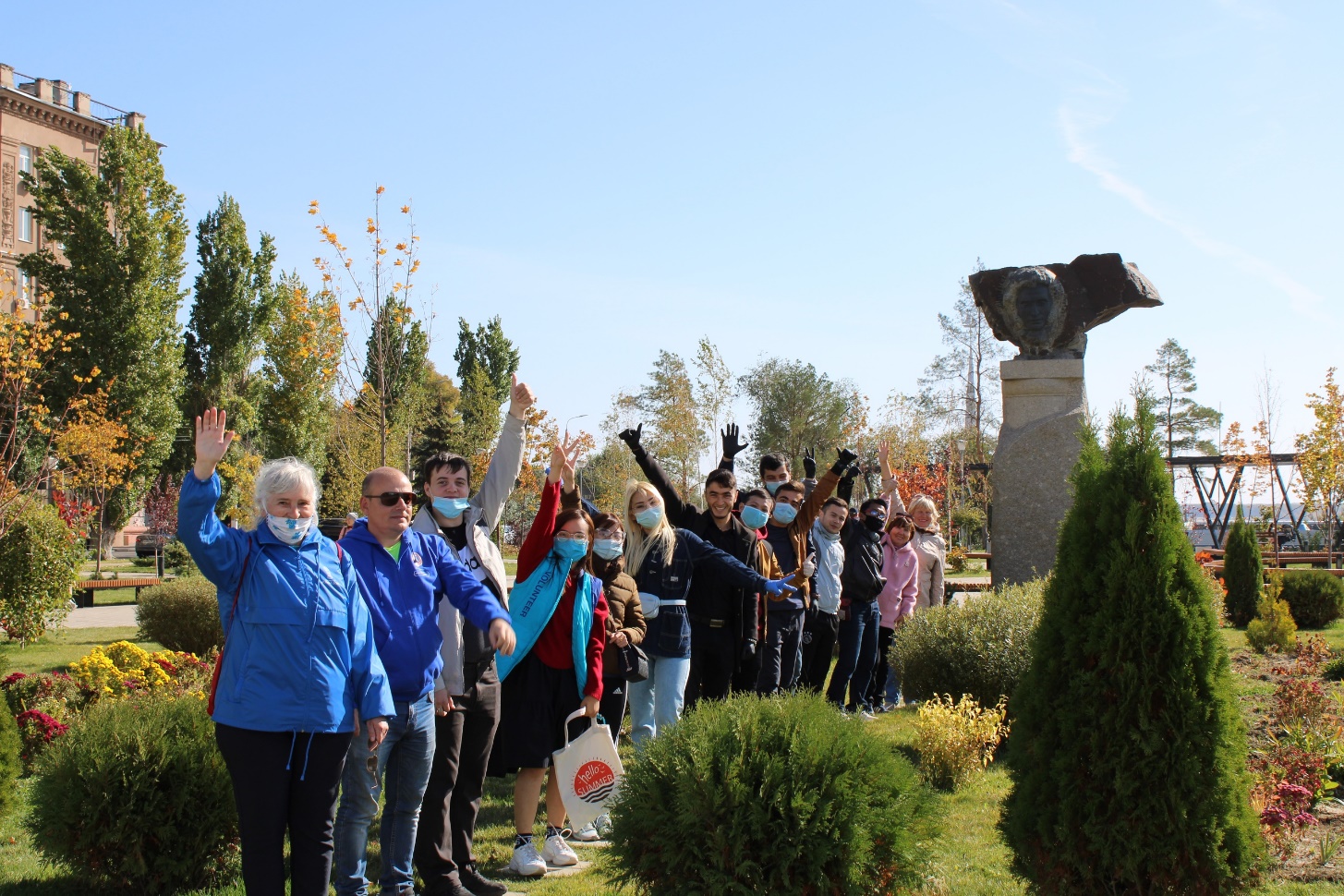 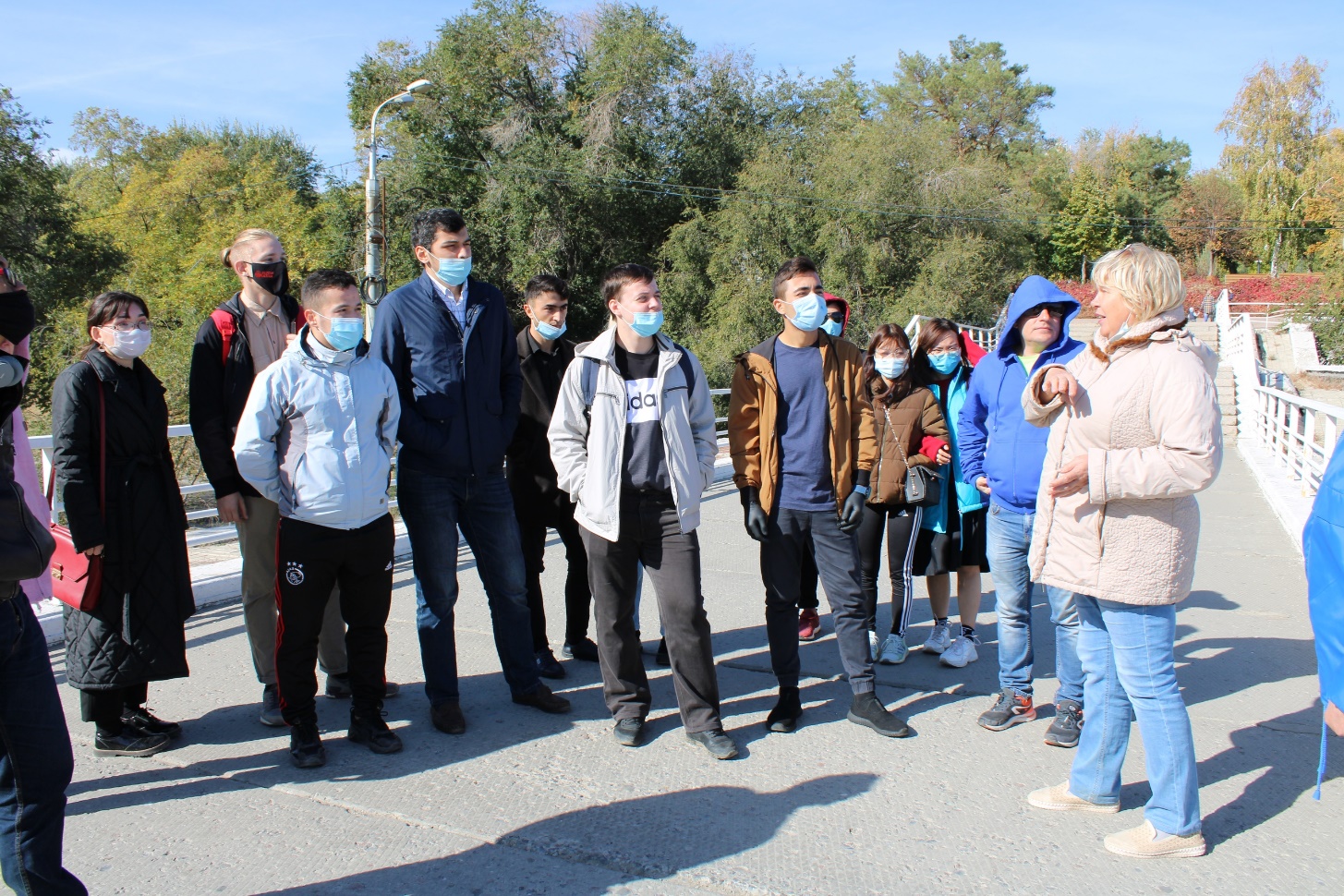 КВЕСТ "ЗНАЕШЬ ЛИ ТЫ РОССИЮ?"
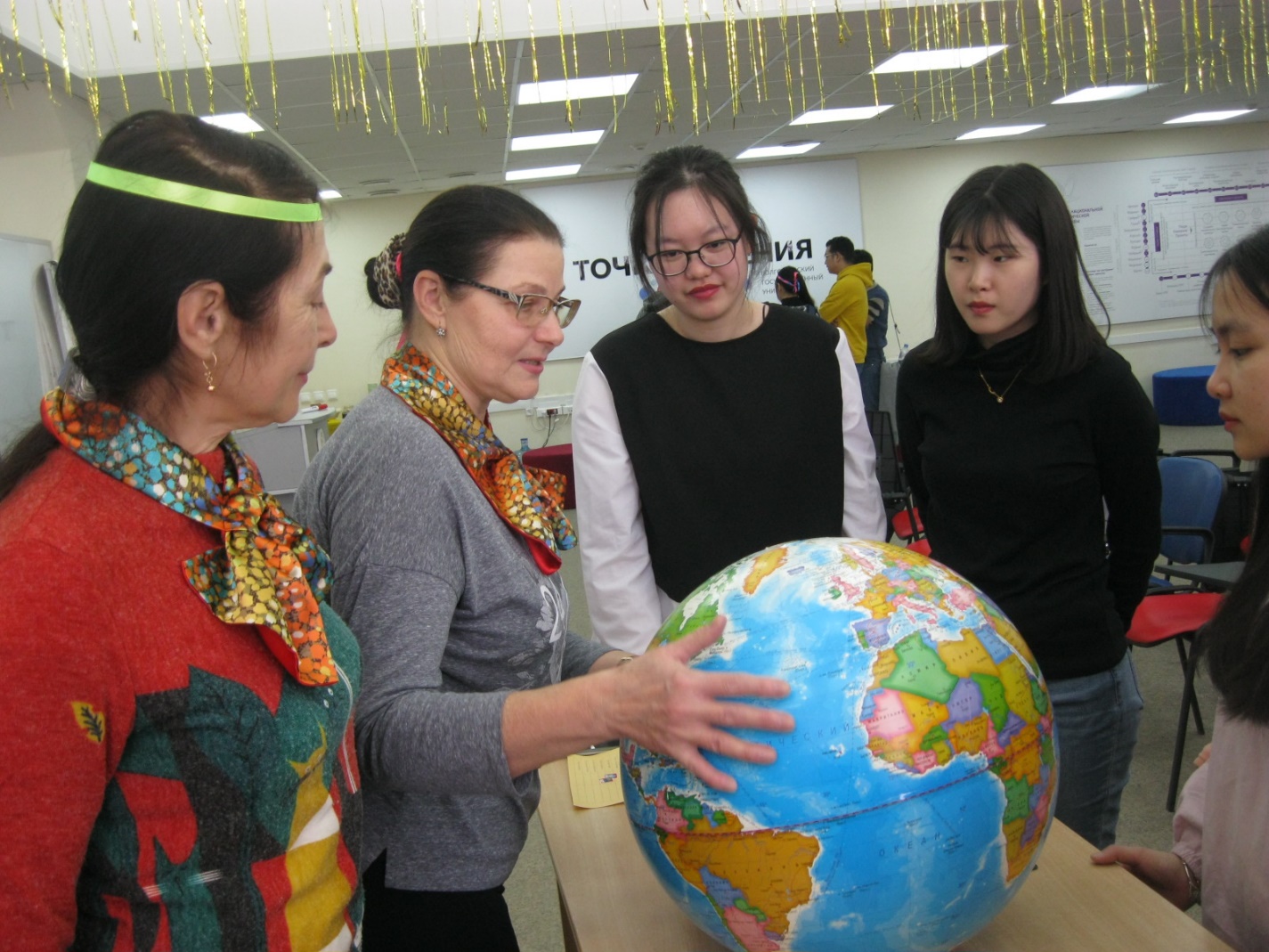 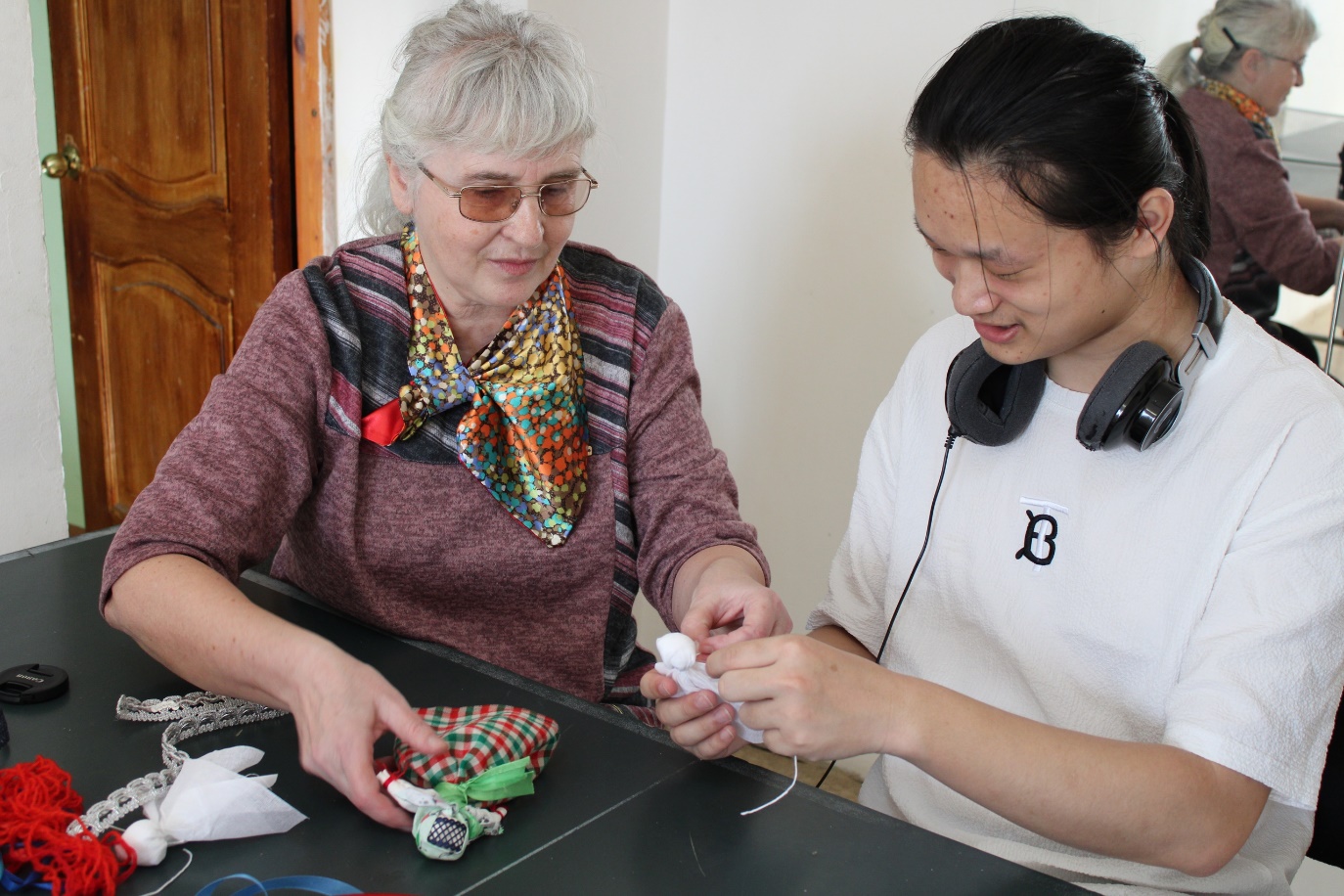 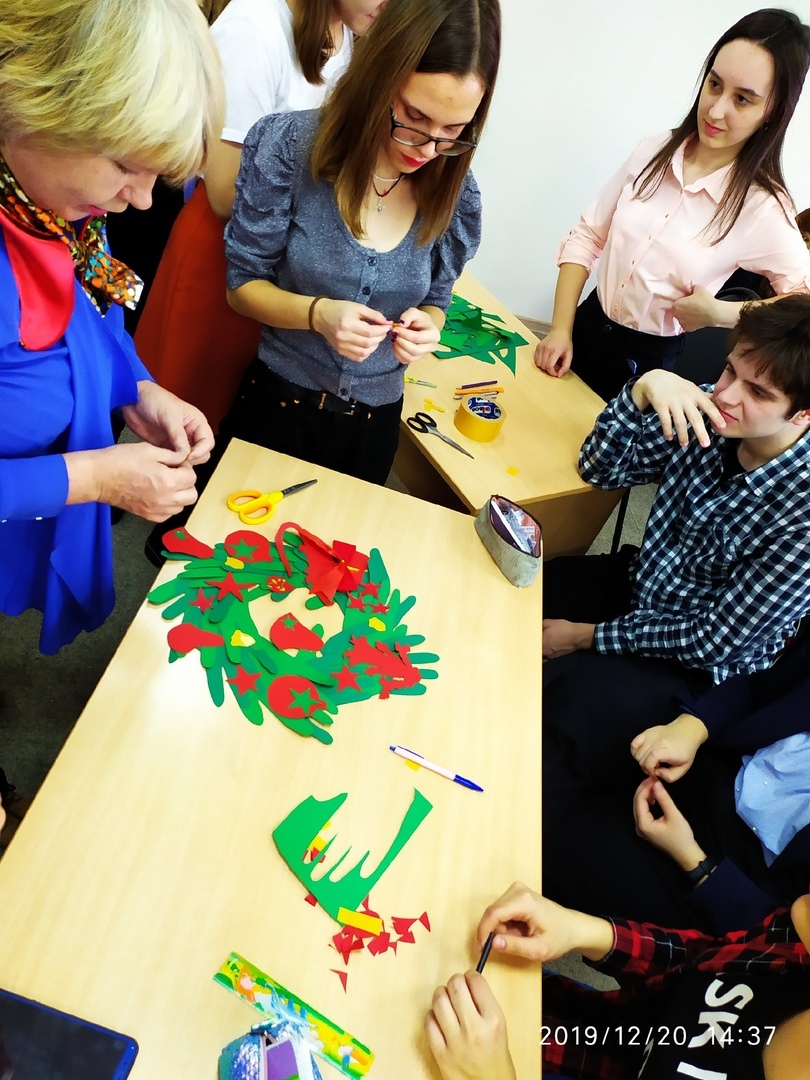 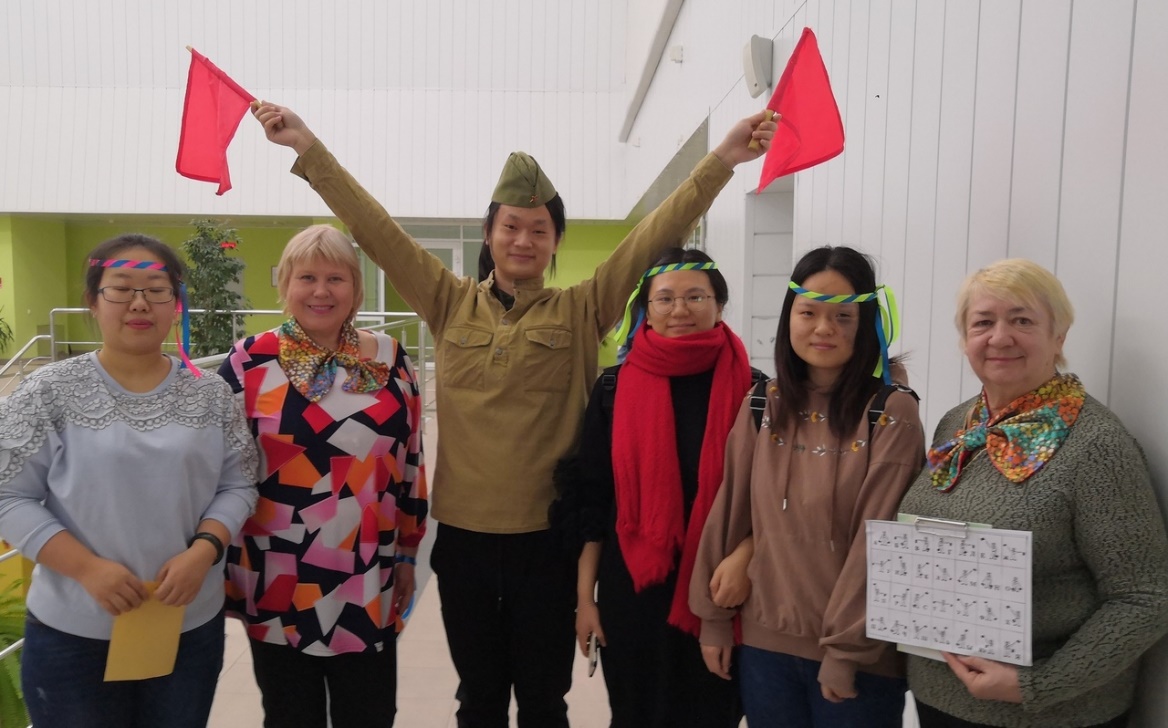 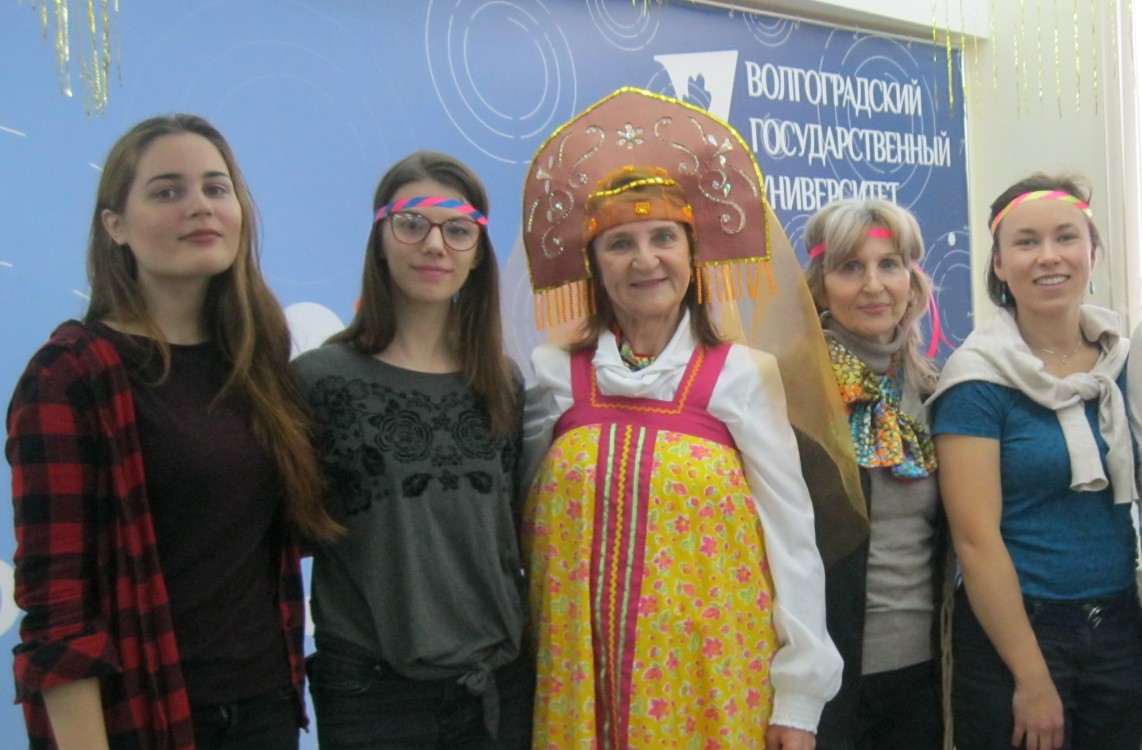 НОВОГОДНЯЯ ВСТРЕЧА В ВОЛГУ
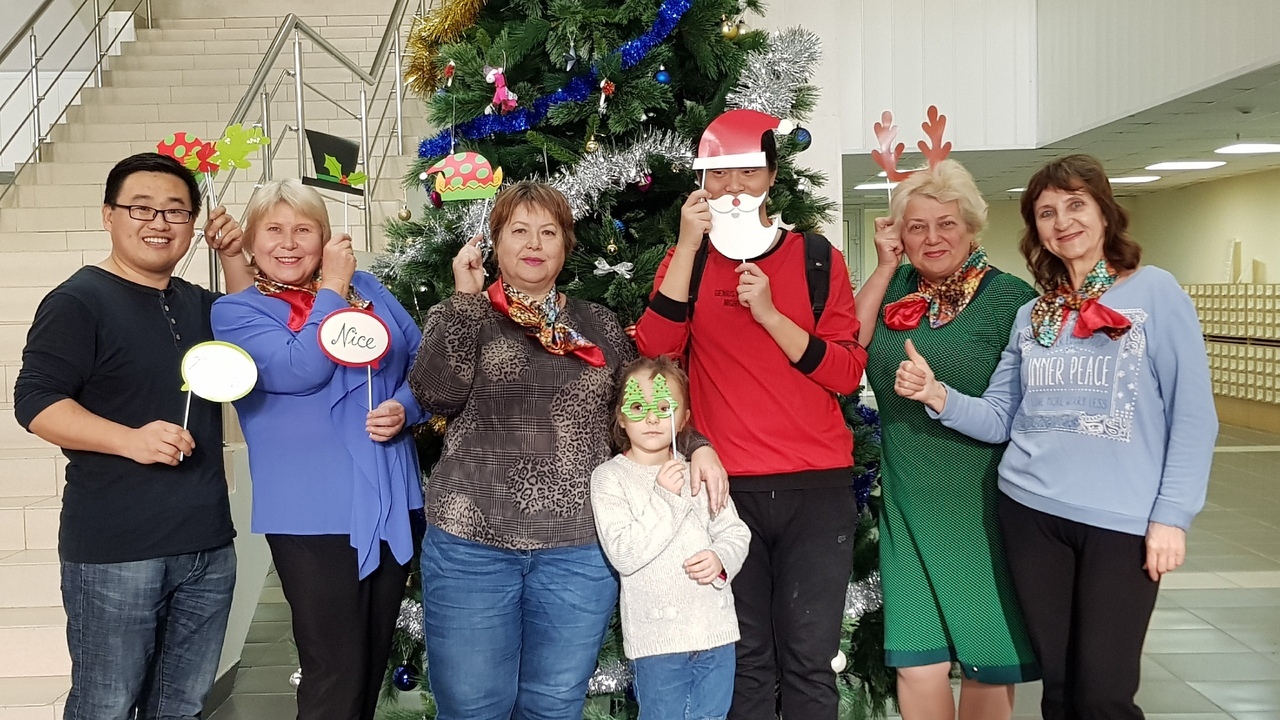 НОВОГОДНЯЯ ВСТРЕЧА В ВОЛГУ
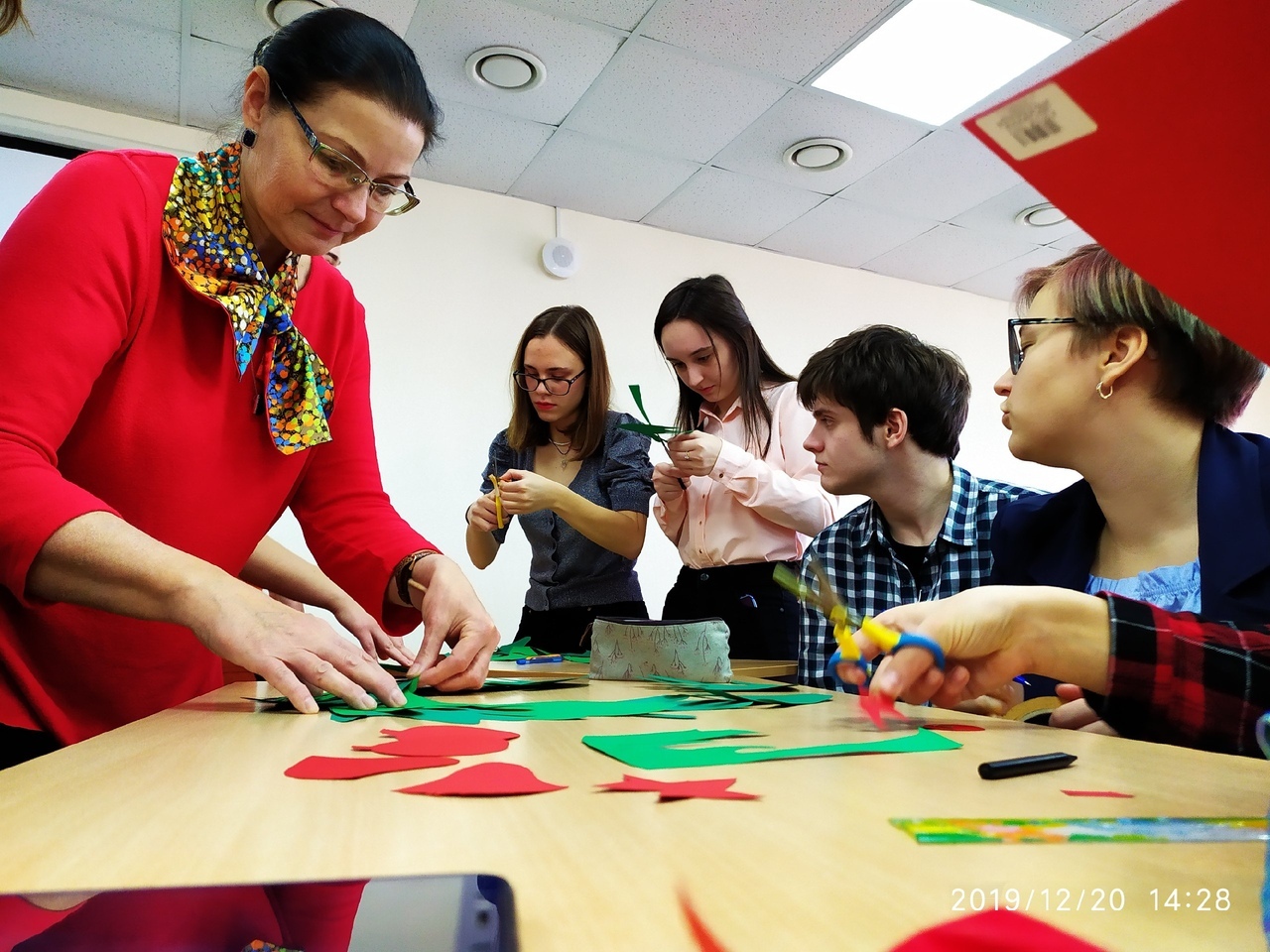 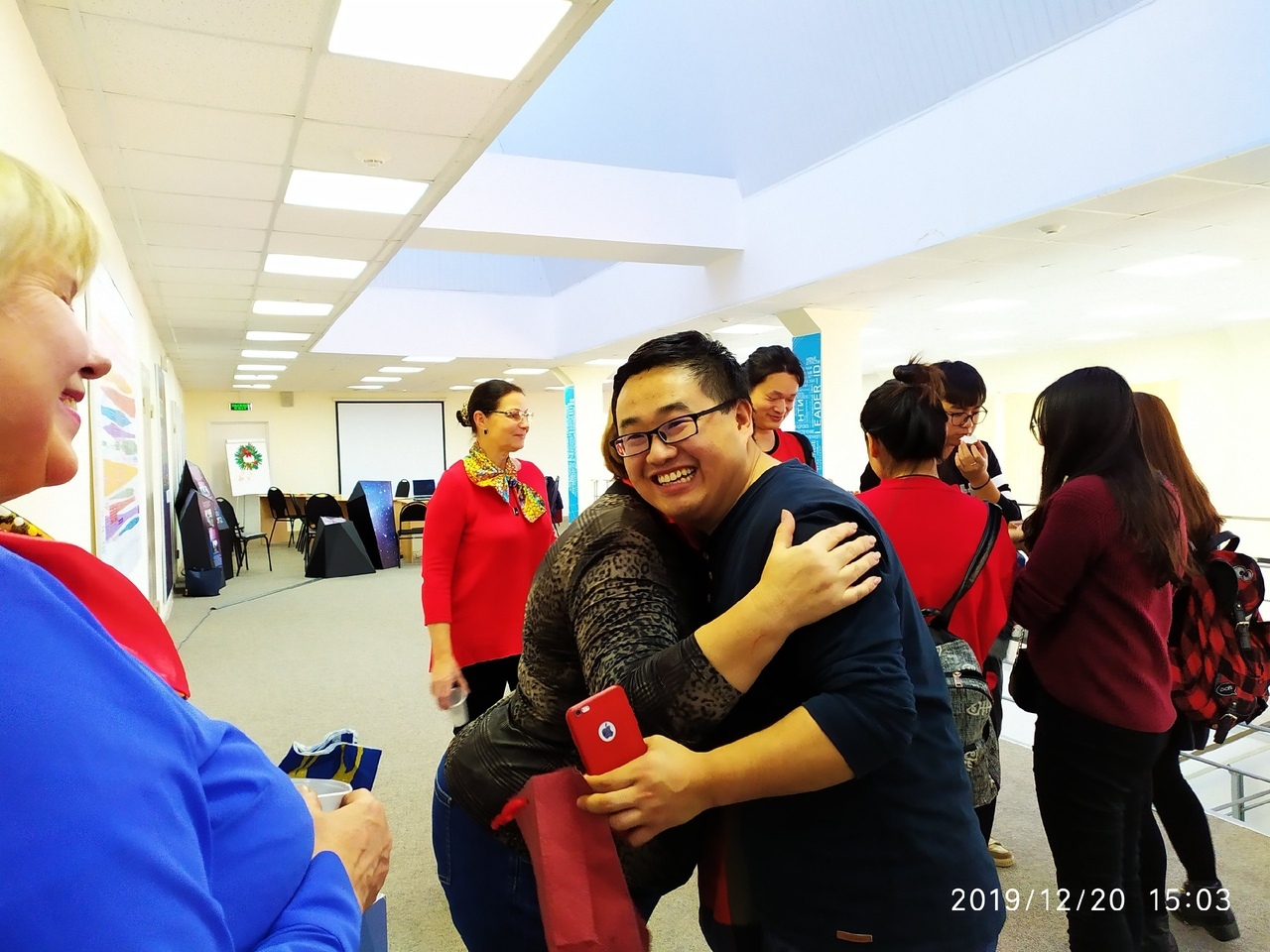 КУЛИНАРНЫЕ МАСТЕР-КЛАССЫ ПО ТРАДИЦИОННОЙ КУХНЕ РОССИИ
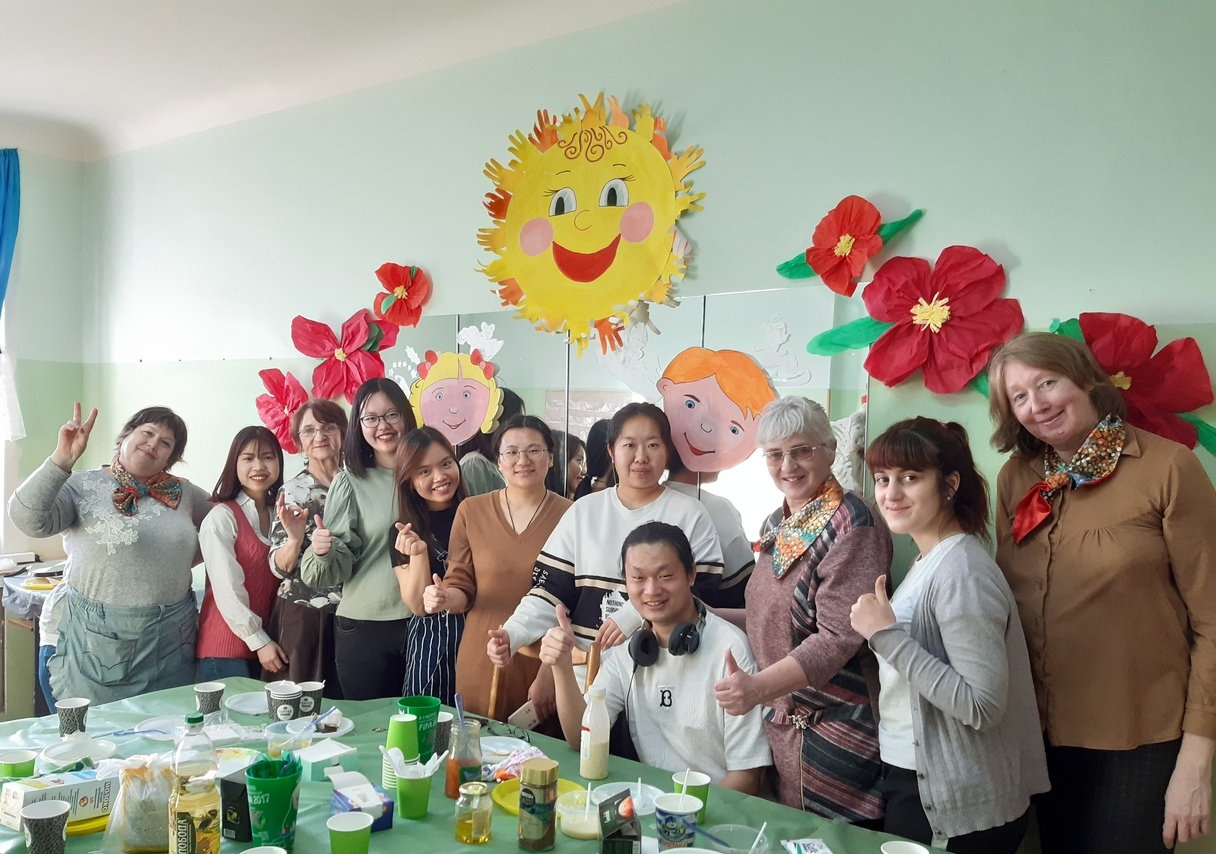 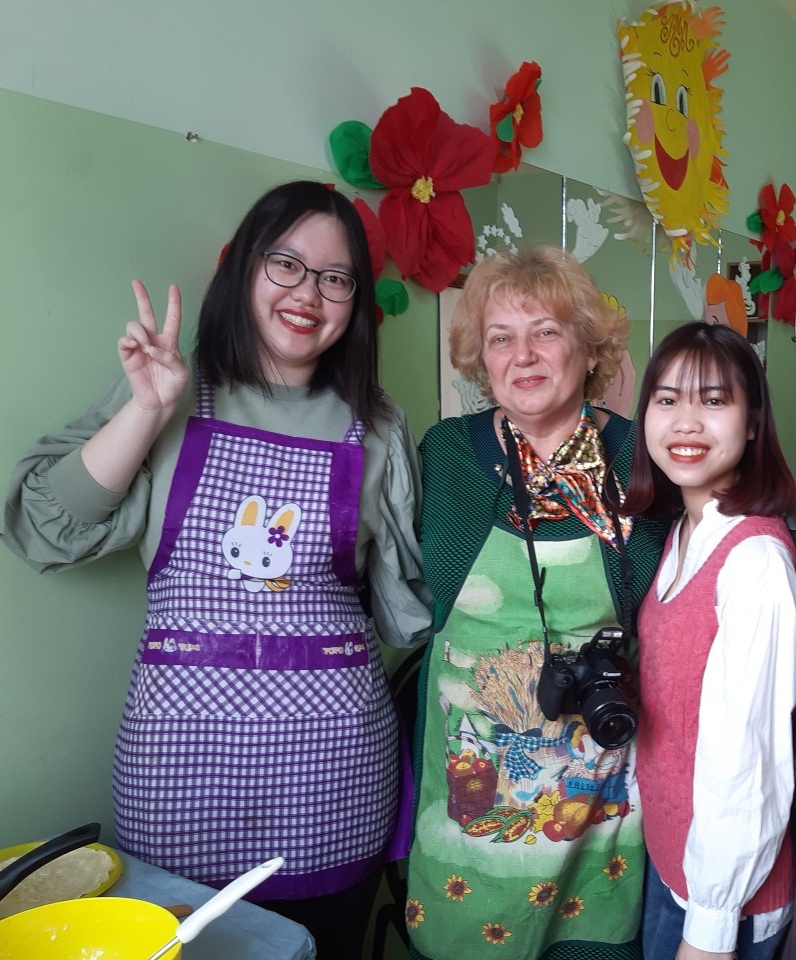 КУЛИНАРНЫЕ МАСТЕР-КЛАССЫ ПО ТРАДИЦИОННОЙ КУХНЕ РОССИИ
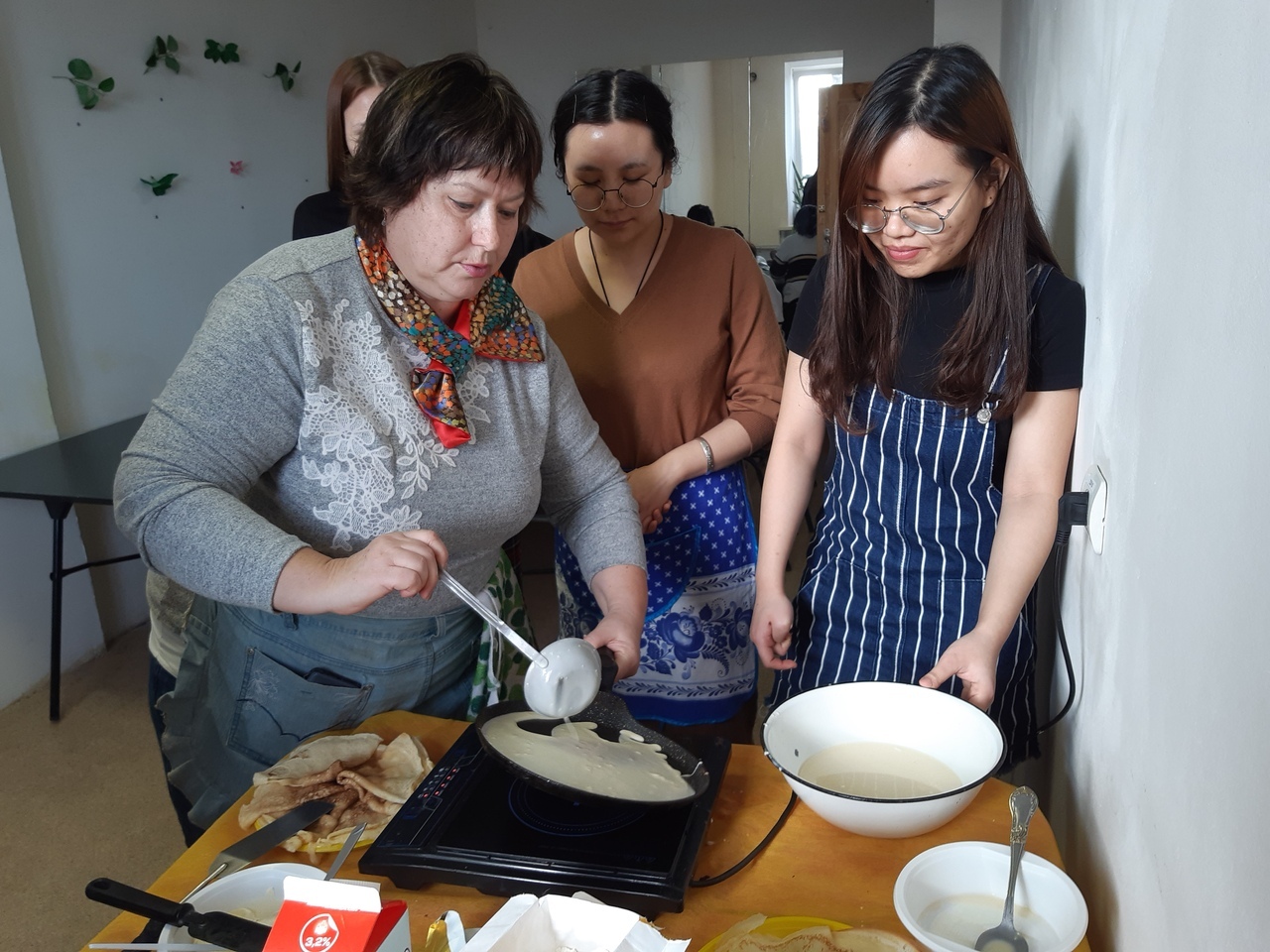 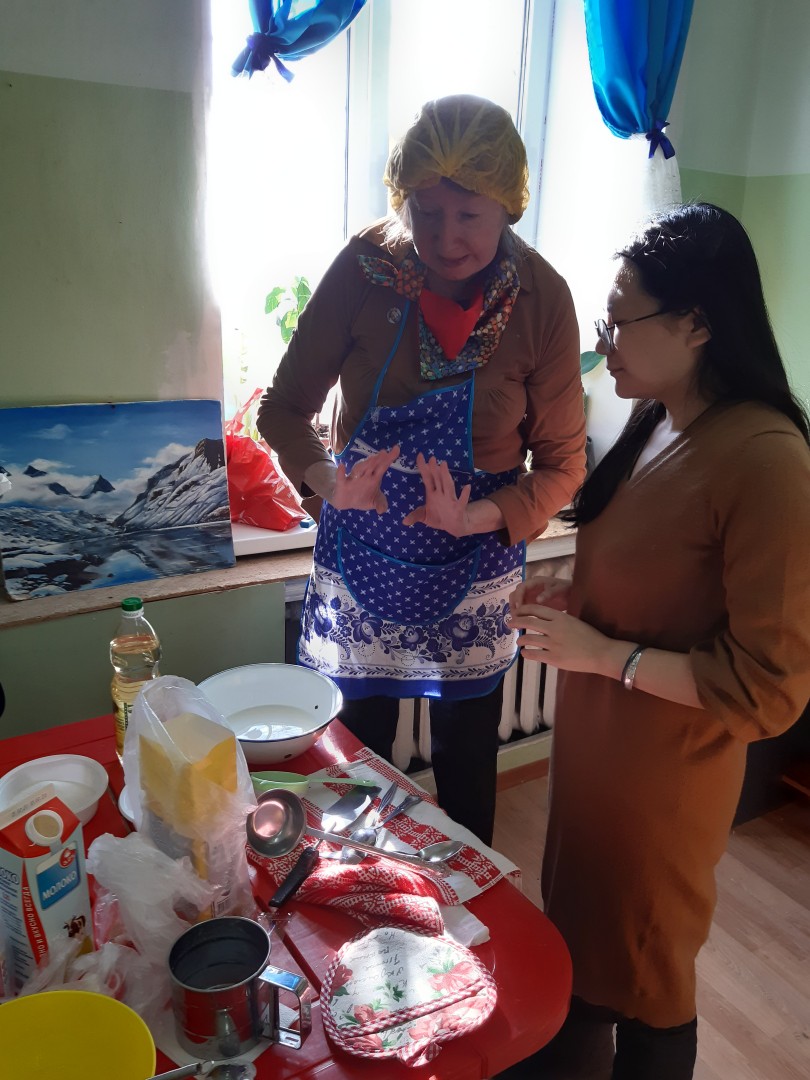 НАРОДНЫЕ ПРОМЫСЛЫ И ТРАДИЦИИ . РОСПИСЬ ДЕРЕВЯННЫХ ИЗДЕЛИЙ. ИЗГОТОВЛЕНИЕ КУКЛЫ
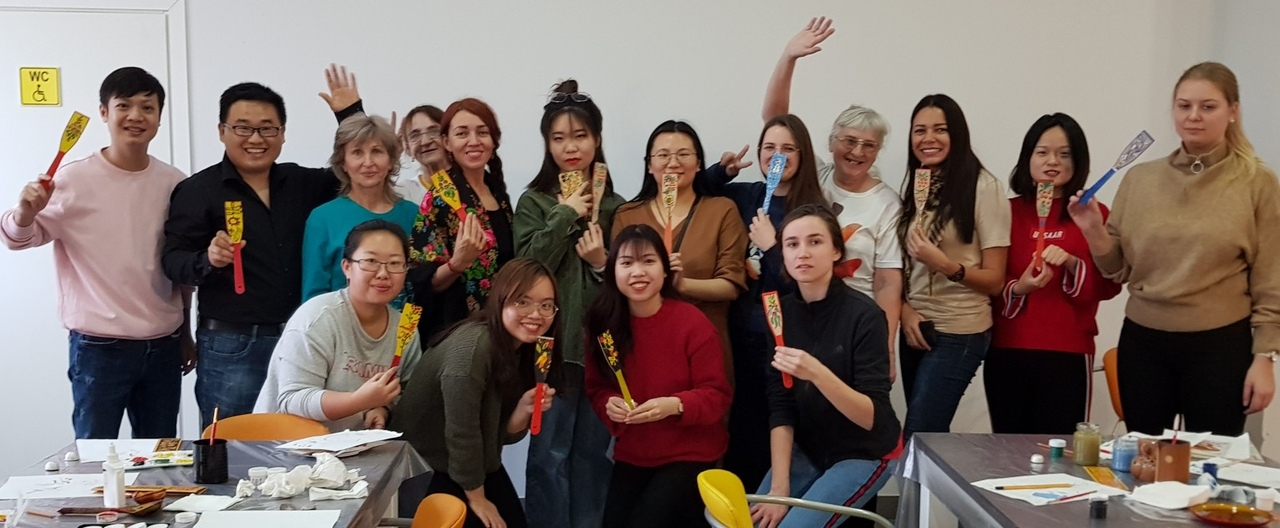 РОСПИСЬ ДЕРЕВЯННЫХ ИЗДЕЛИЙ
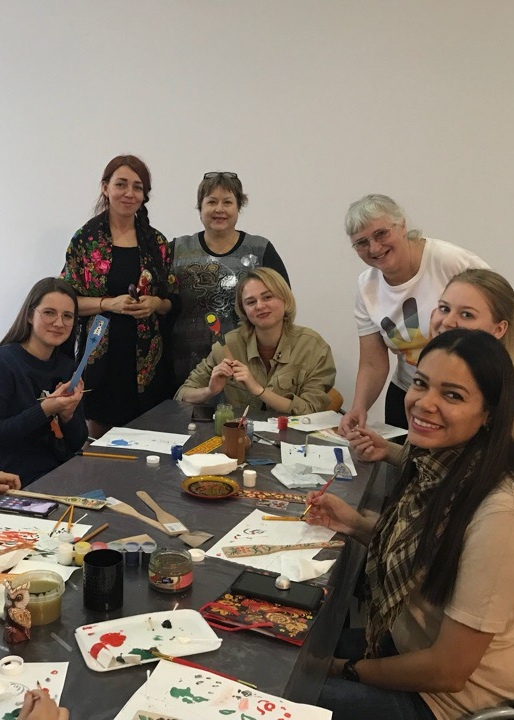 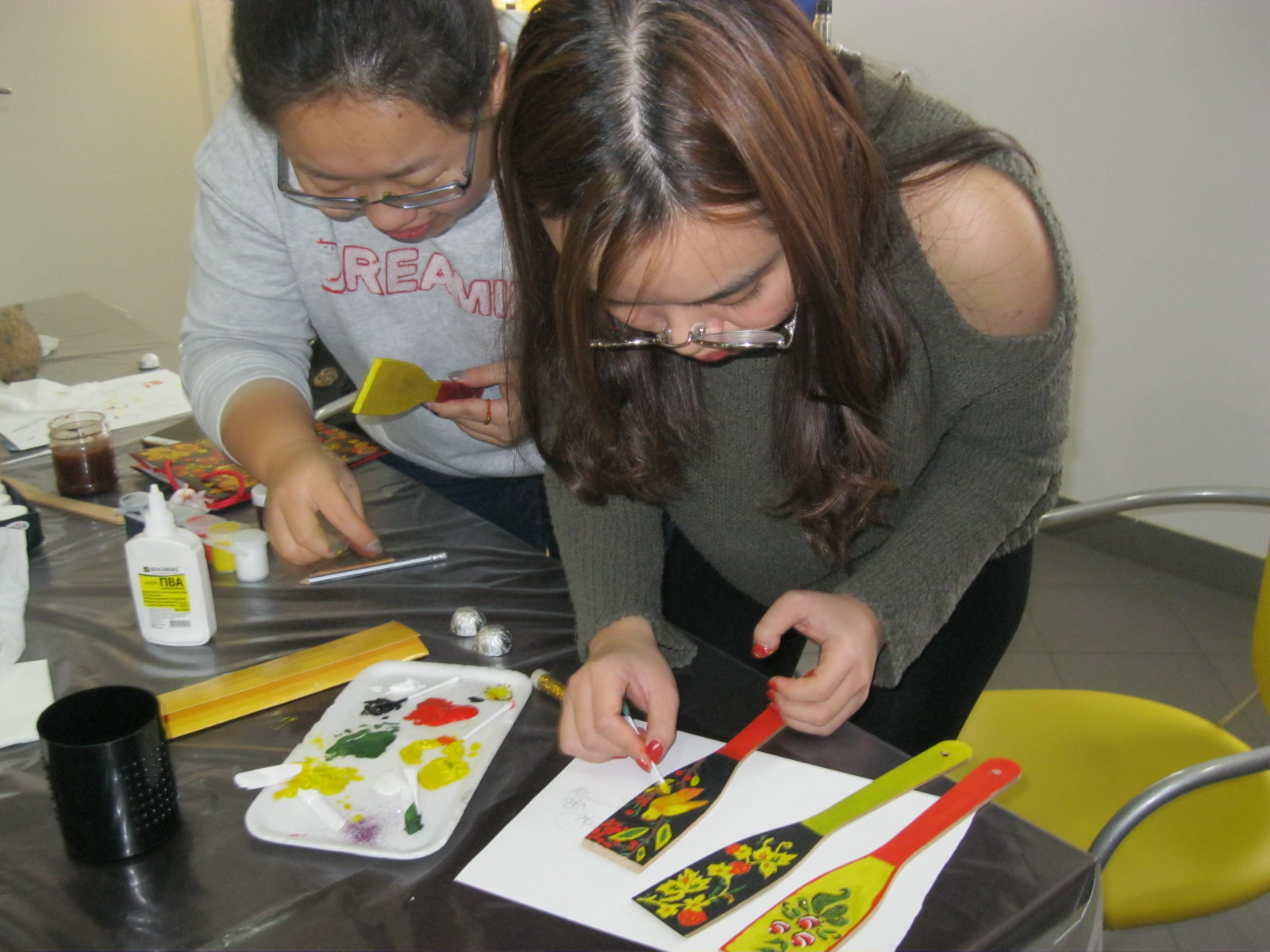 ИЗГОТОВЛЕНИЕ КУКЛЫ
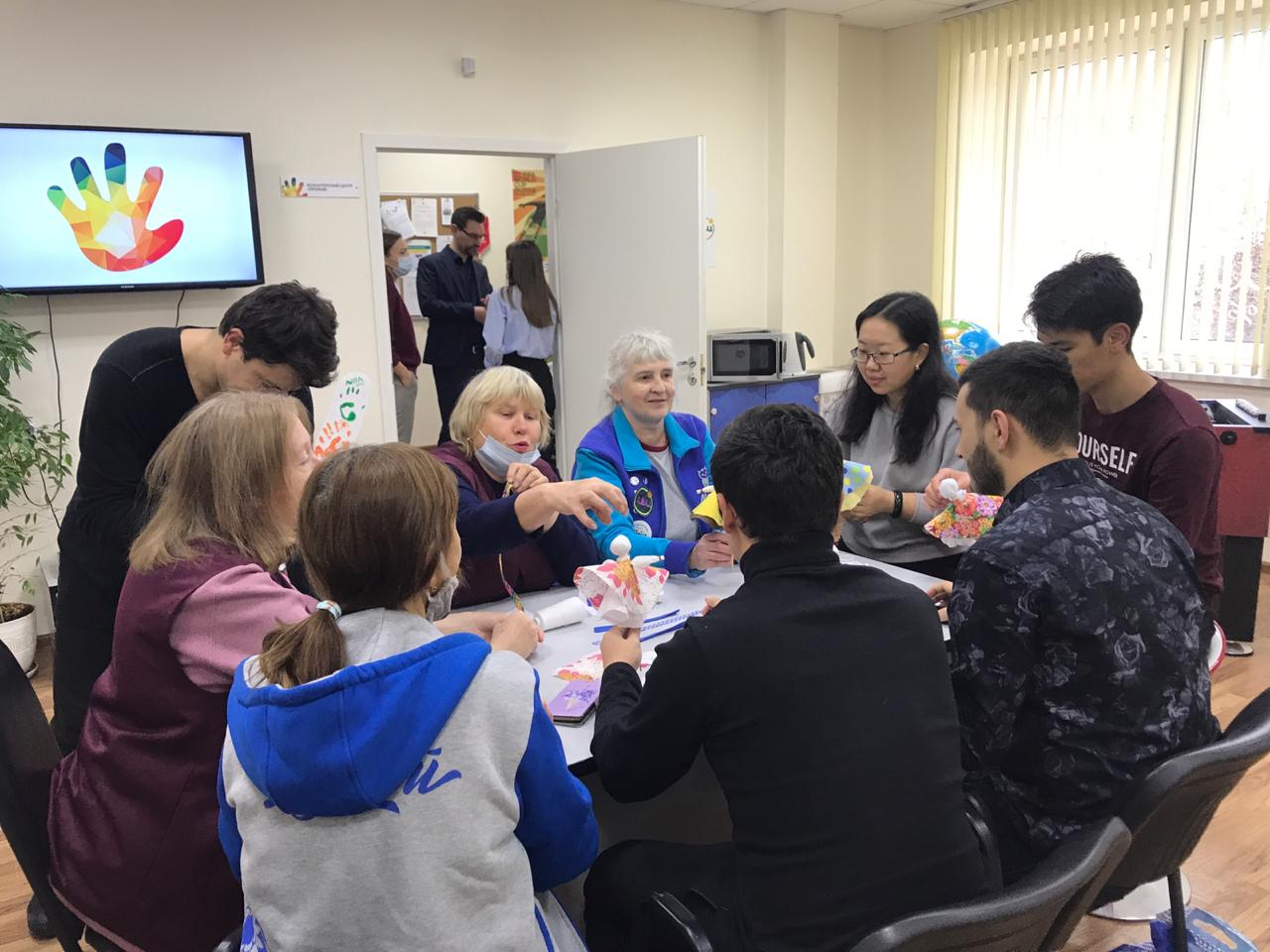 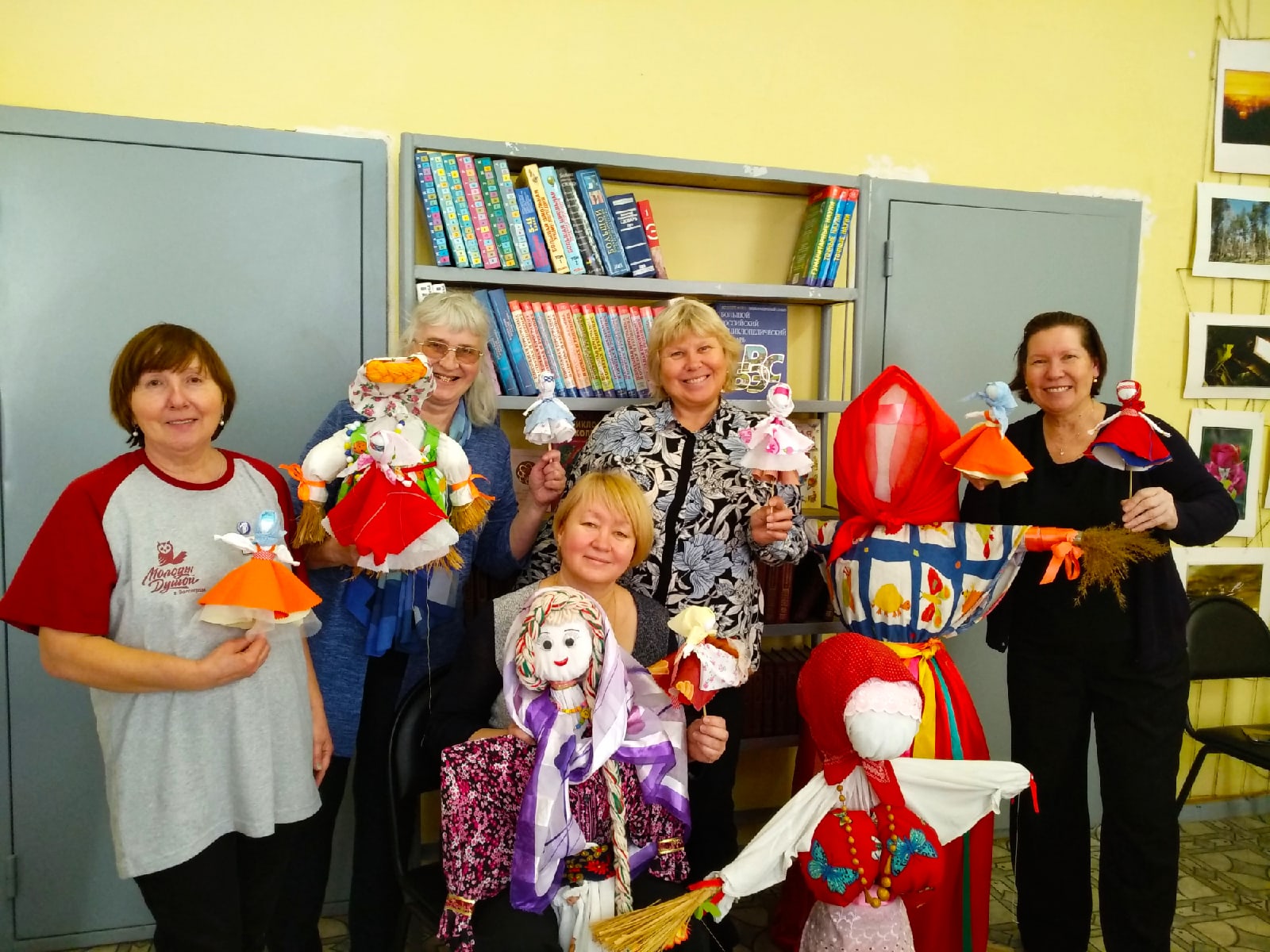 МАСТЕР-КЛАСС ПО ПРИГОТОВЛЕНИЮ БЛЮД АЗИИ
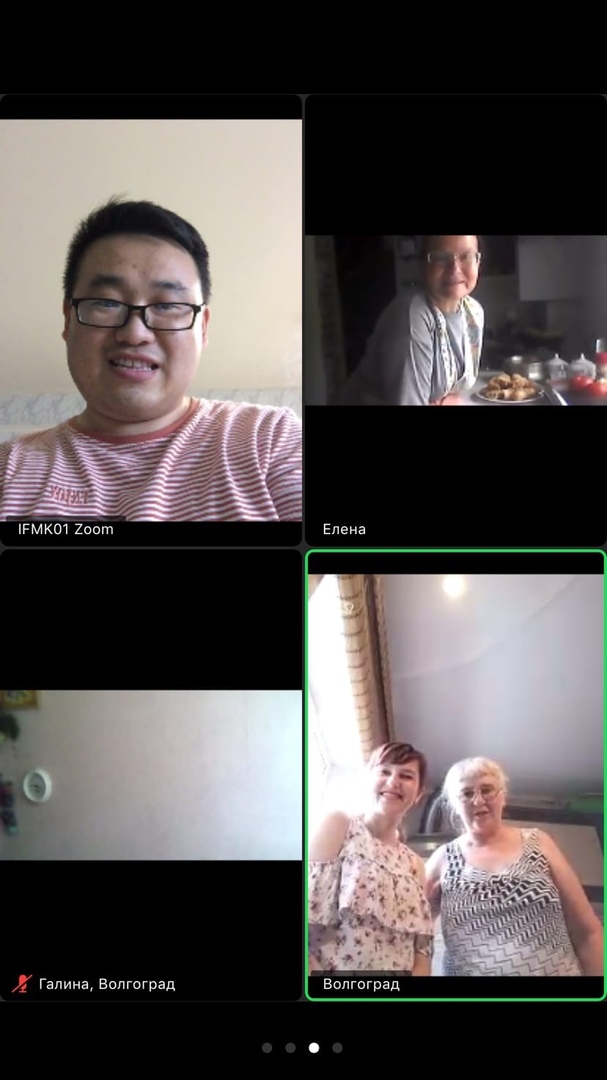 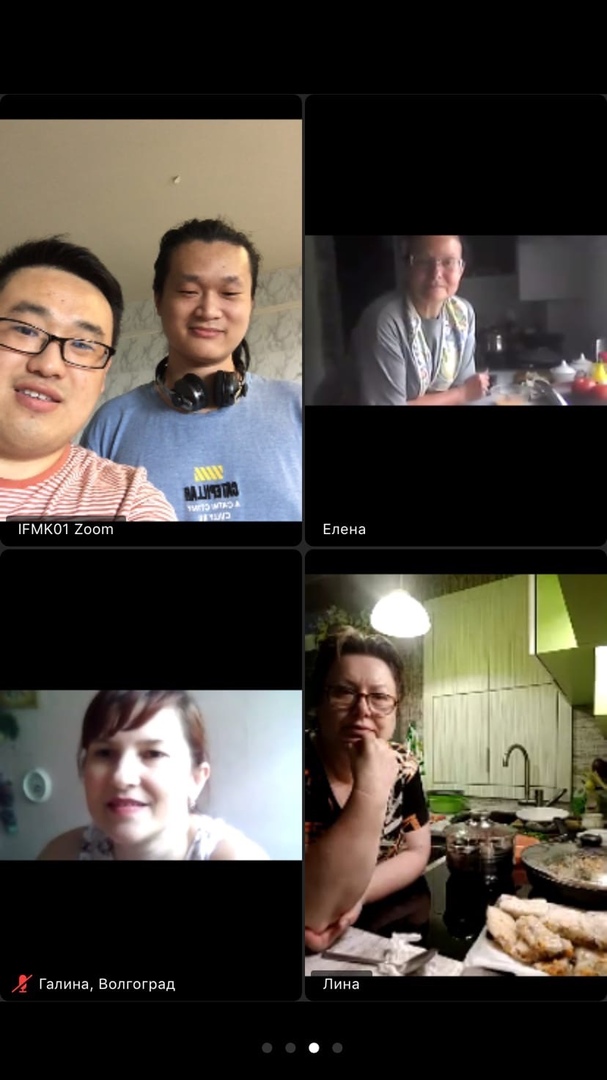 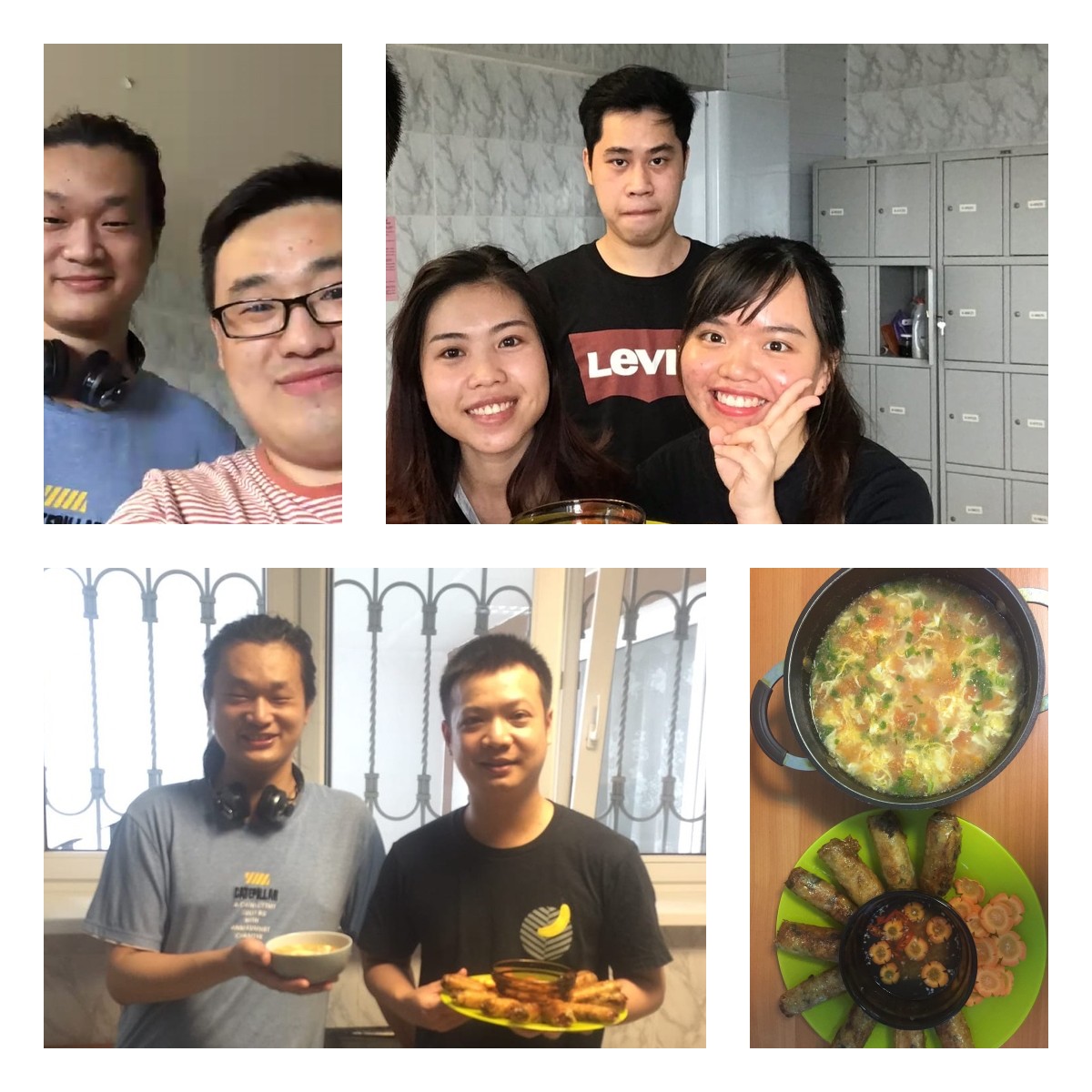 МАСТЕР-КЛАСС ПО ПРИГОТОВЛЕНИЮ ТРАДИЦИОННЫХ БЛЮД РОССИИ
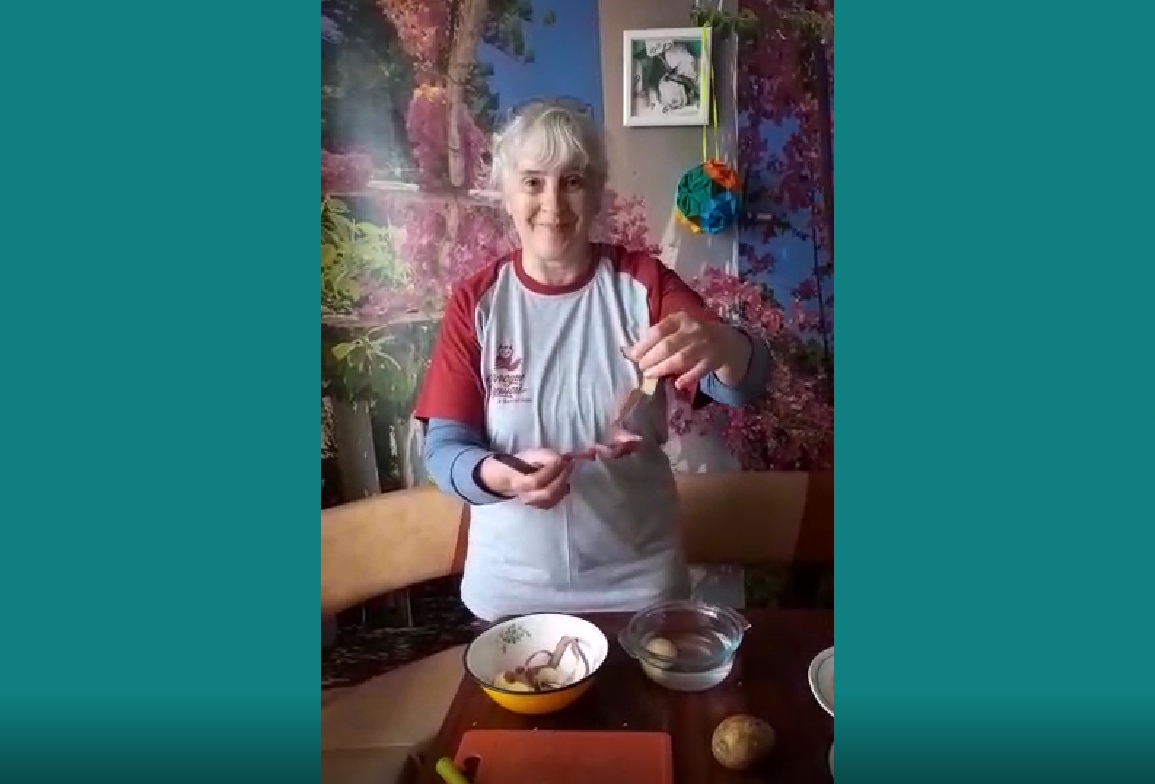 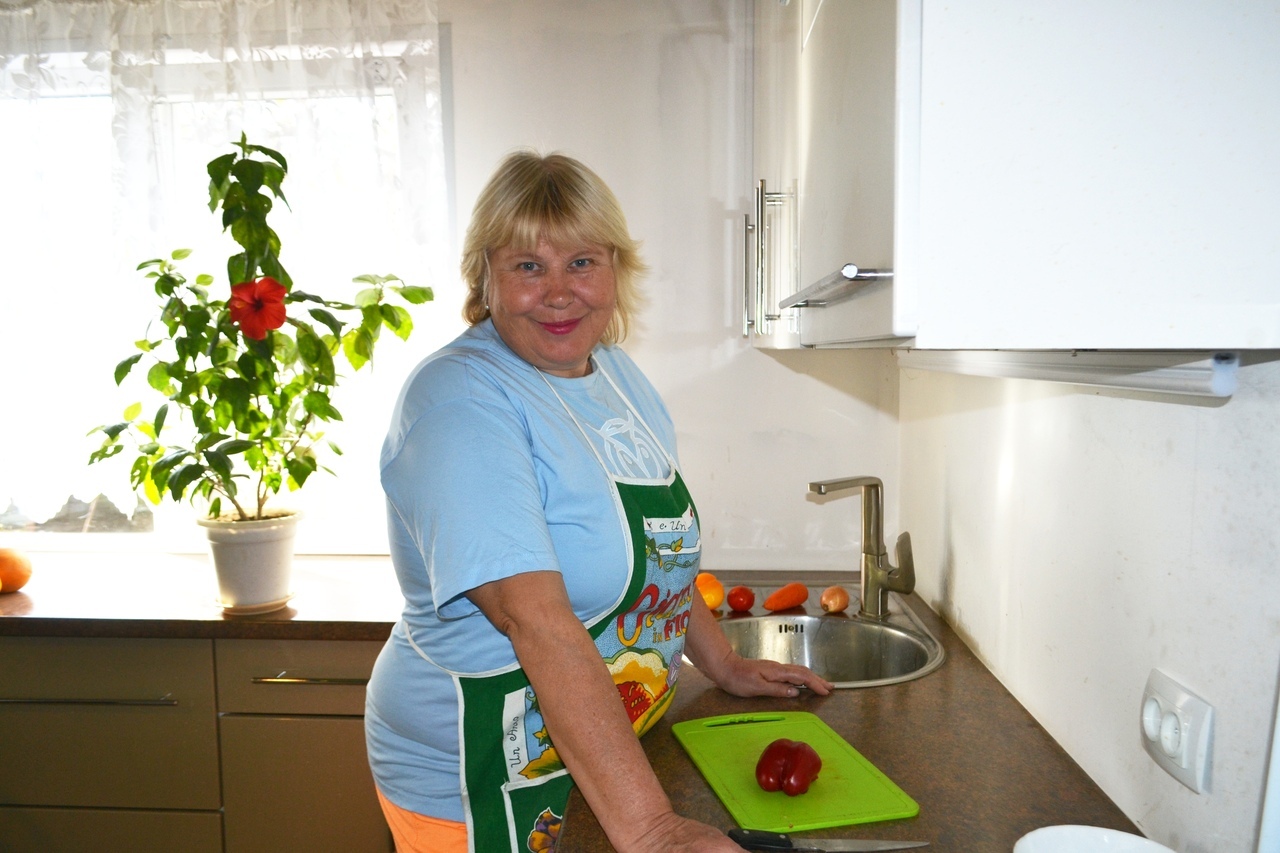 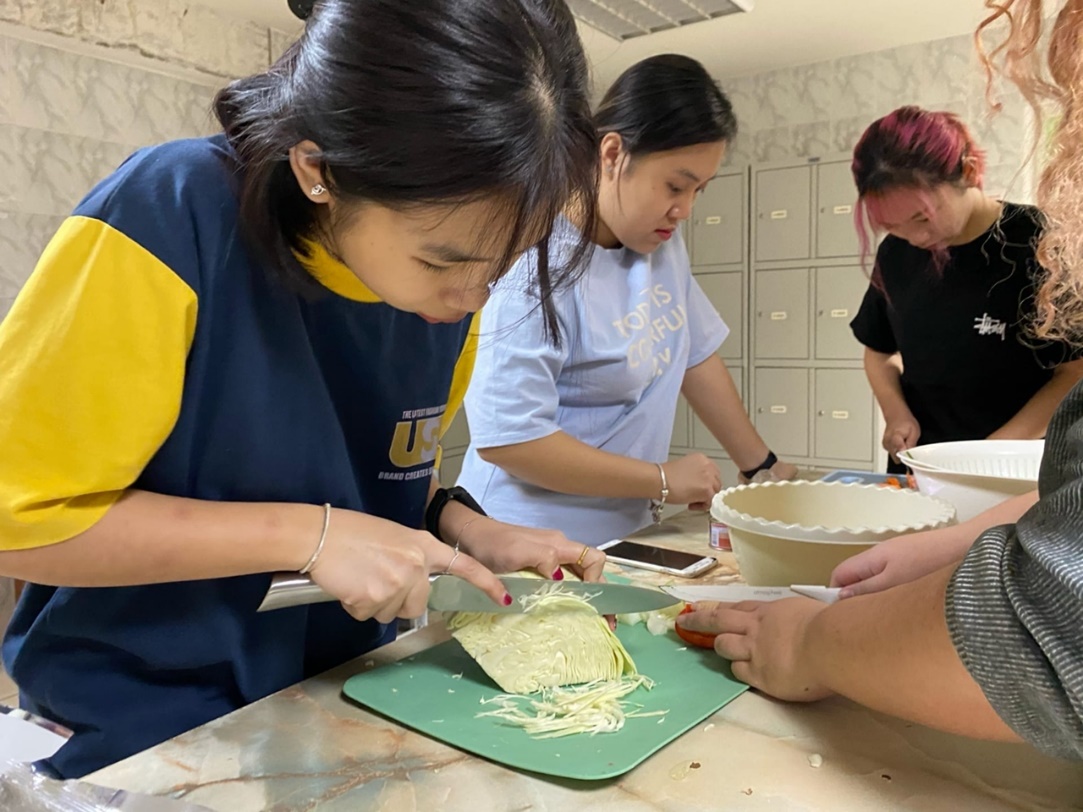 МАСТЕР-КЛАСС ПО ПРИГОТОВЛЕНИЮ ТРАДИЦИОННЫХ БЛЮД РОССИИ
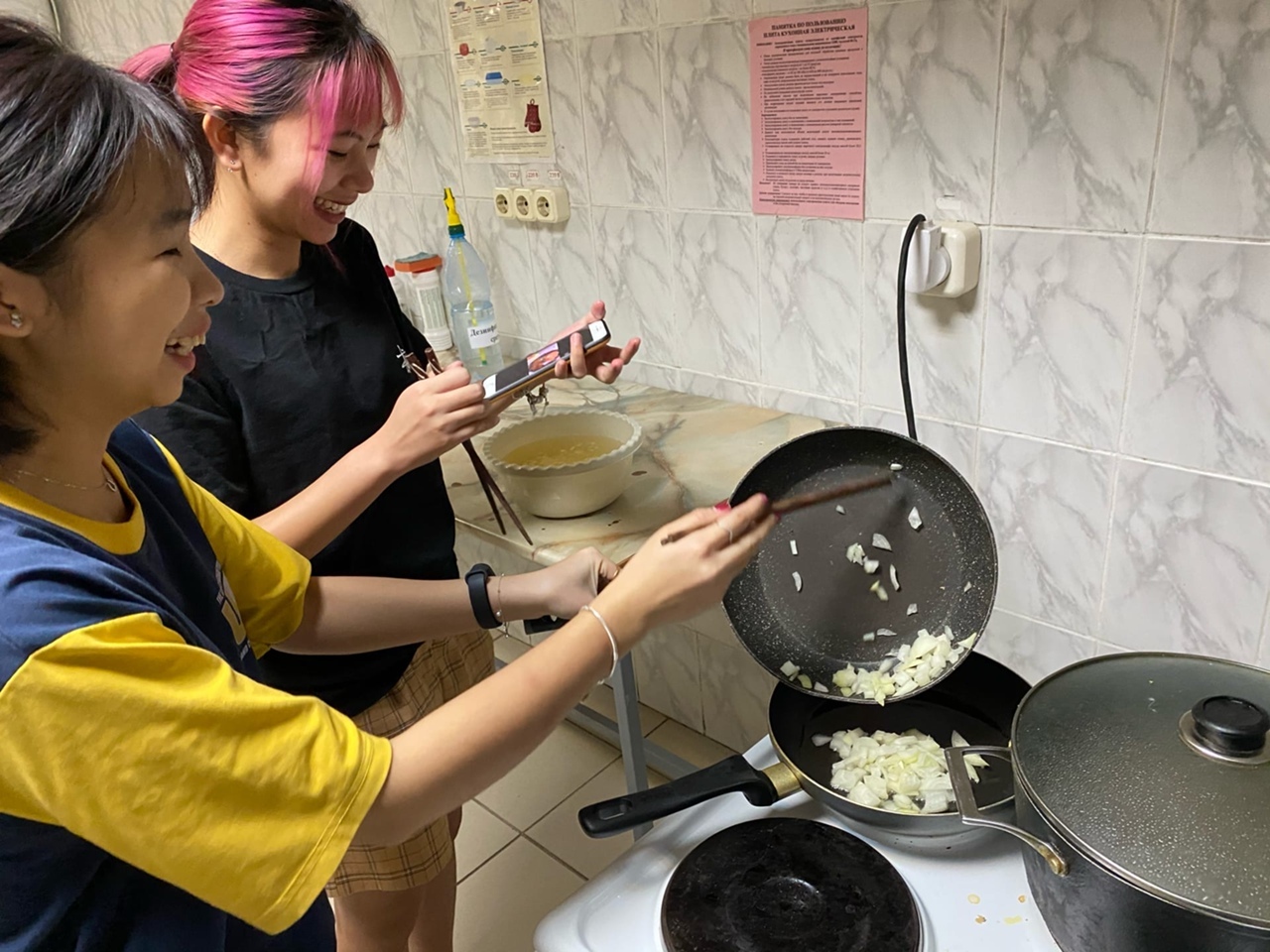 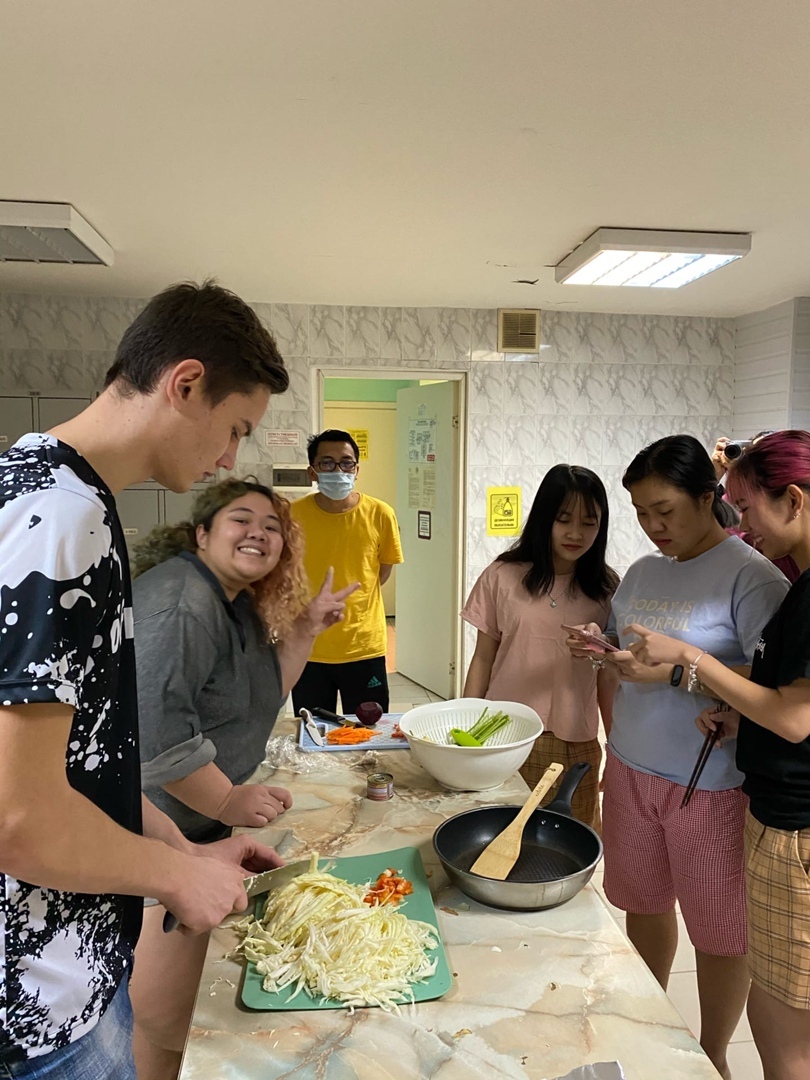 МАСТЕР-КЛАСС ПО ПРИГОТОВЛЕНИЮ ТРАДИЦИОННЫХ БЛЮД РОССИИ
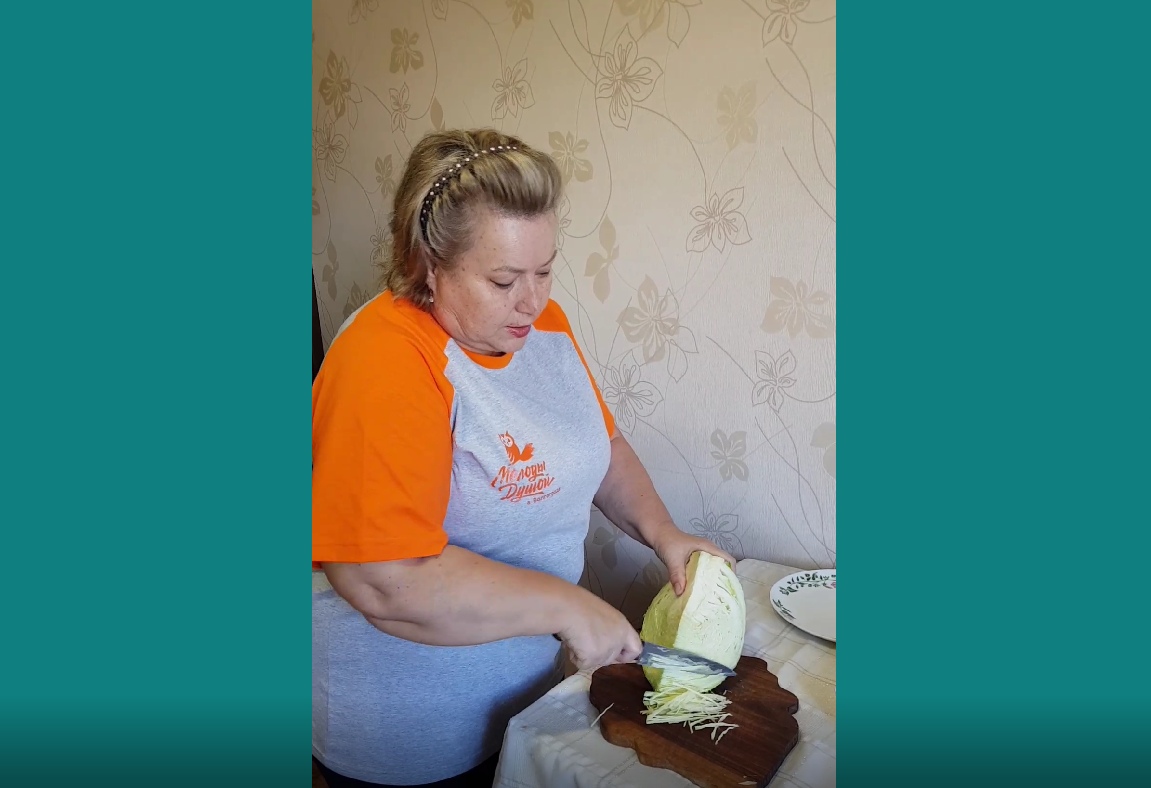 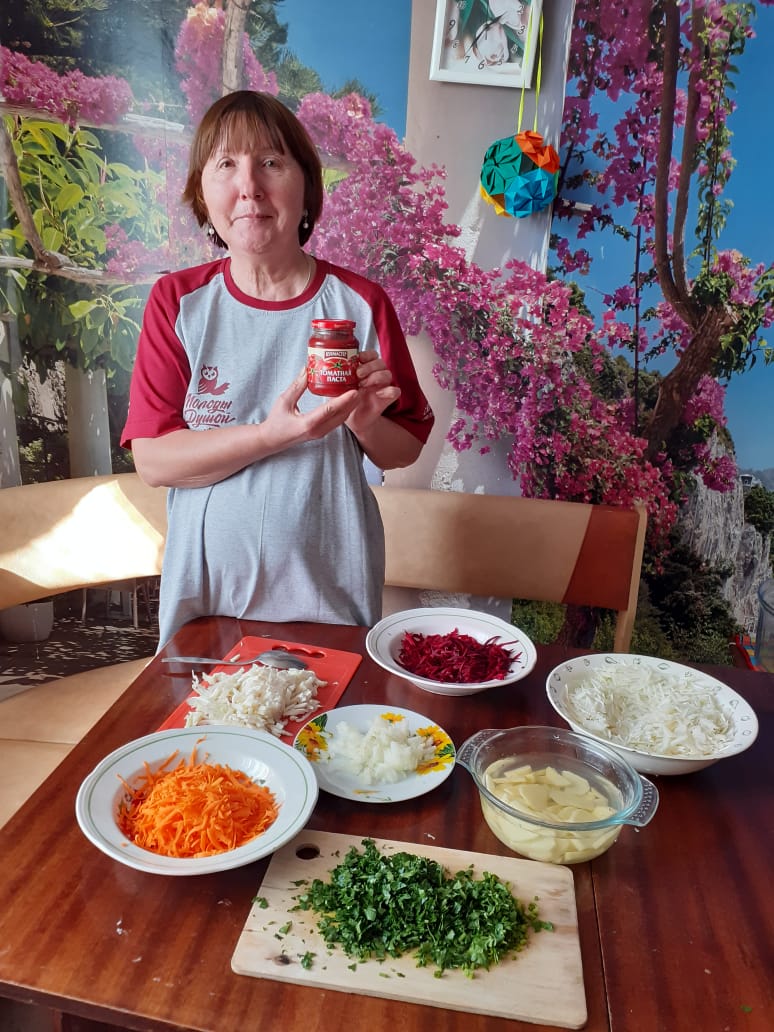 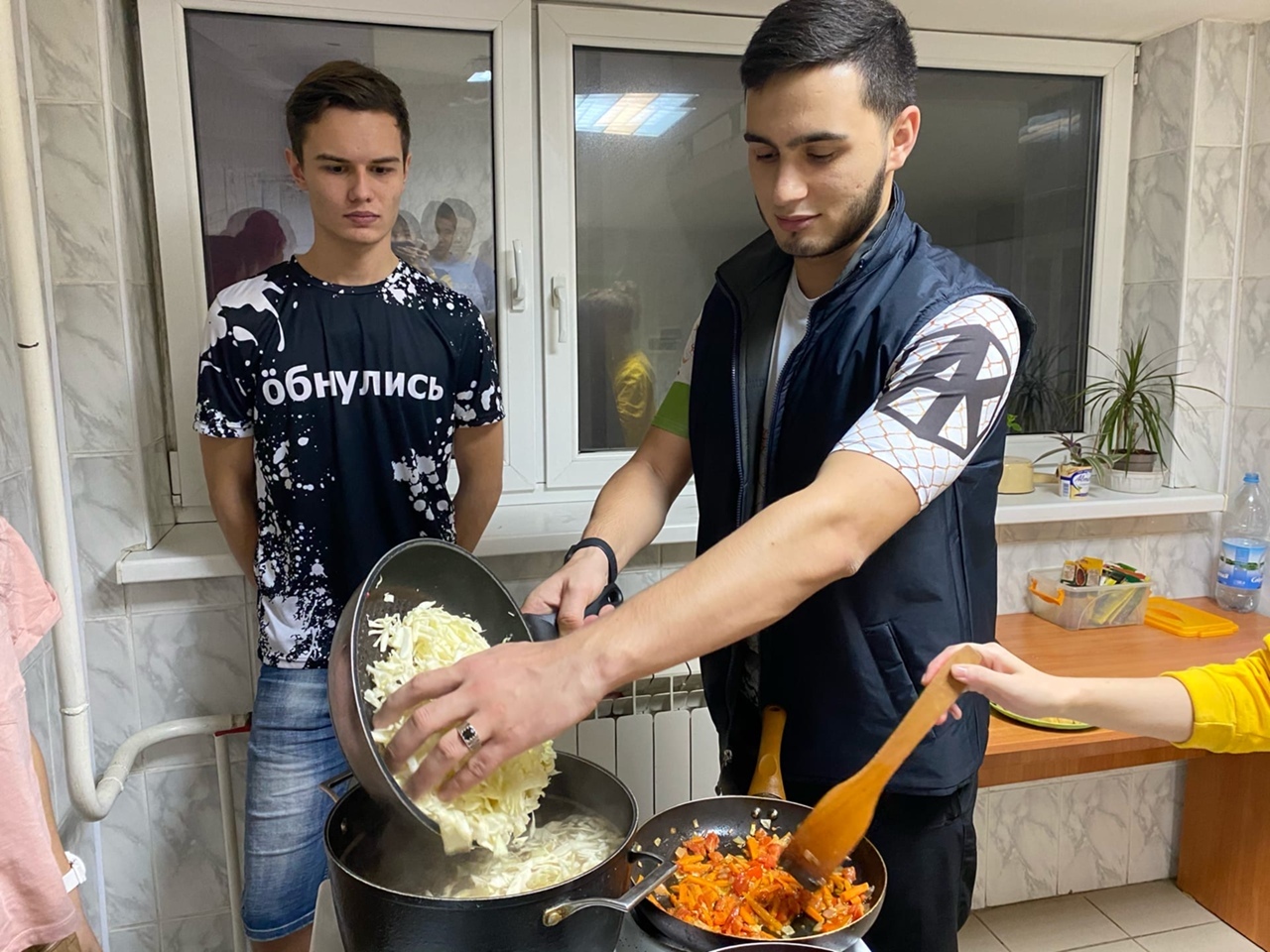